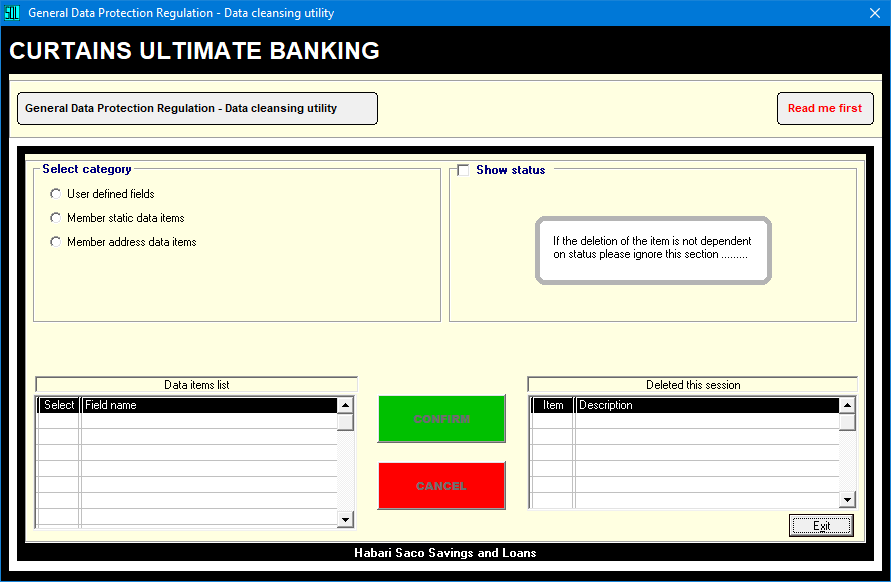 .
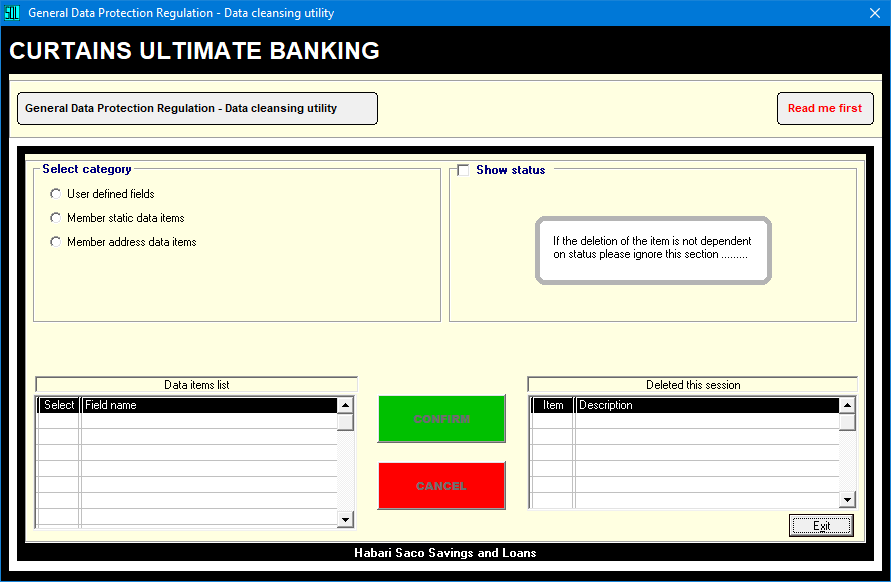 .
Introducing
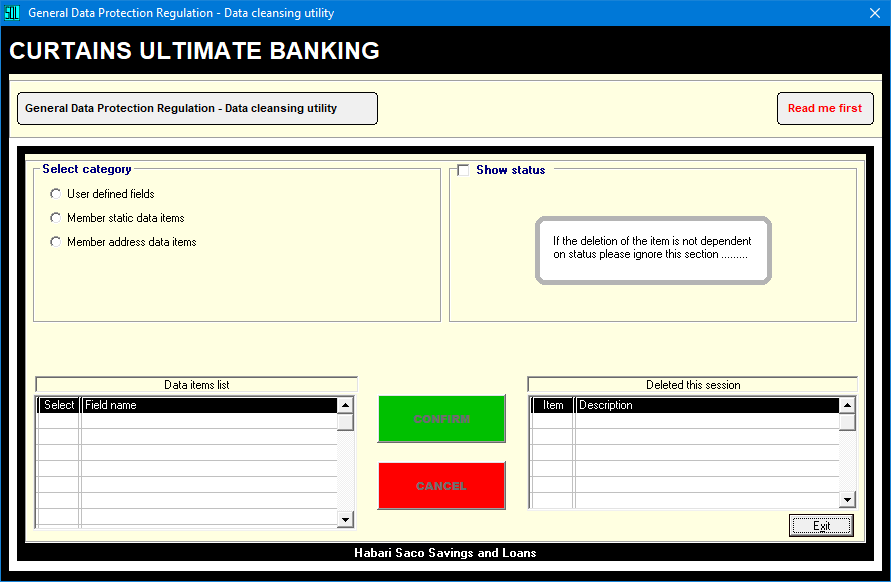 .
G.D.P.R.
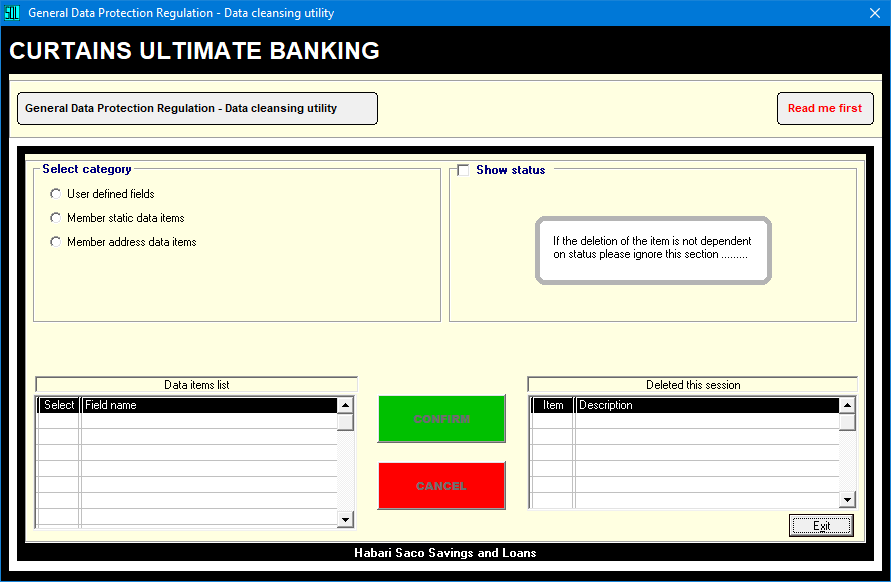 .
Data cleansing
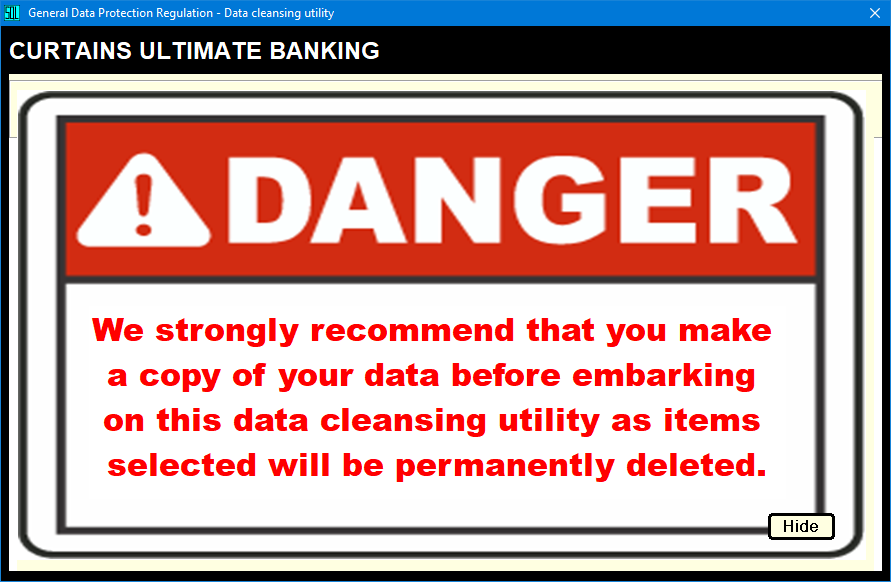 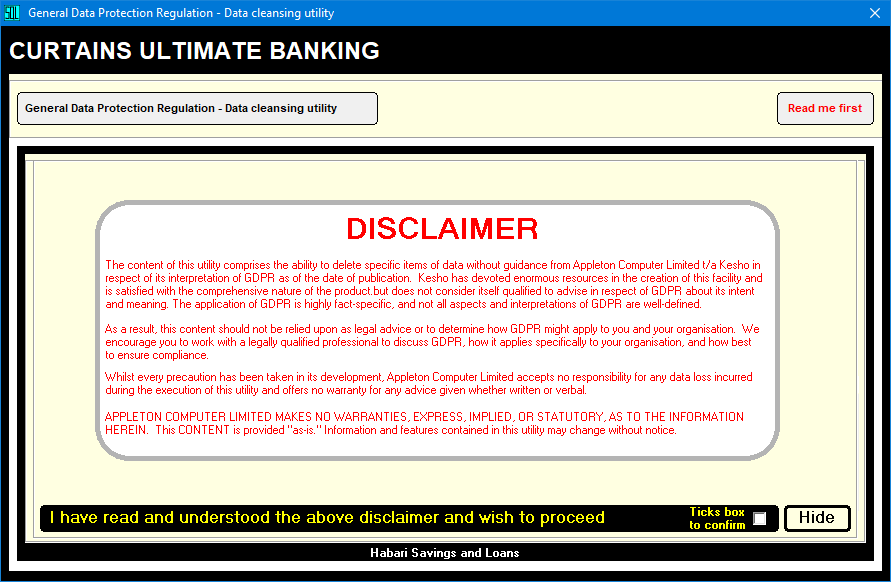 As data will be permanently deleted you have to confirm acceptance of the disclaimer...
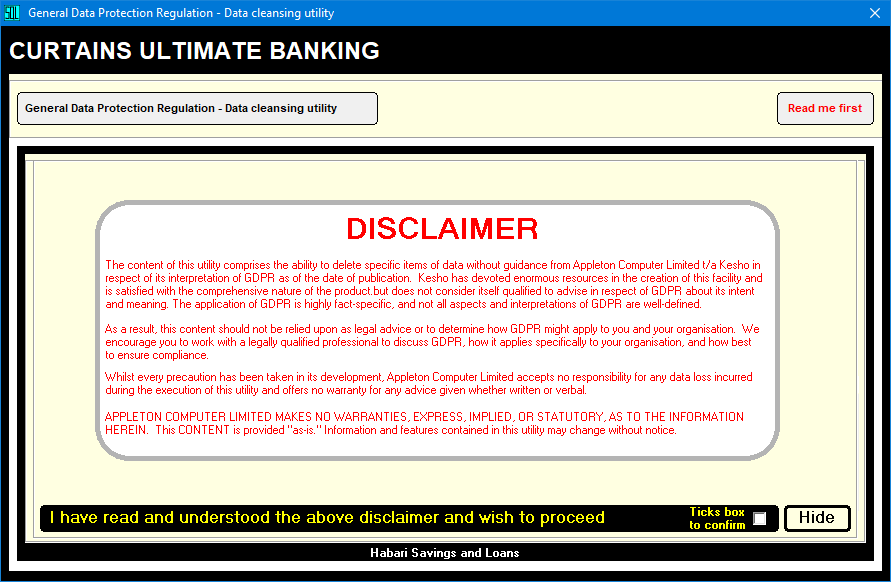 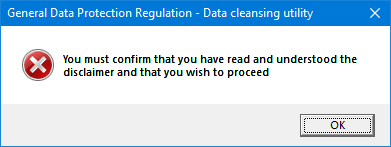 Unless you tick the box to confirm you cannot proceed to perform the utility actions………
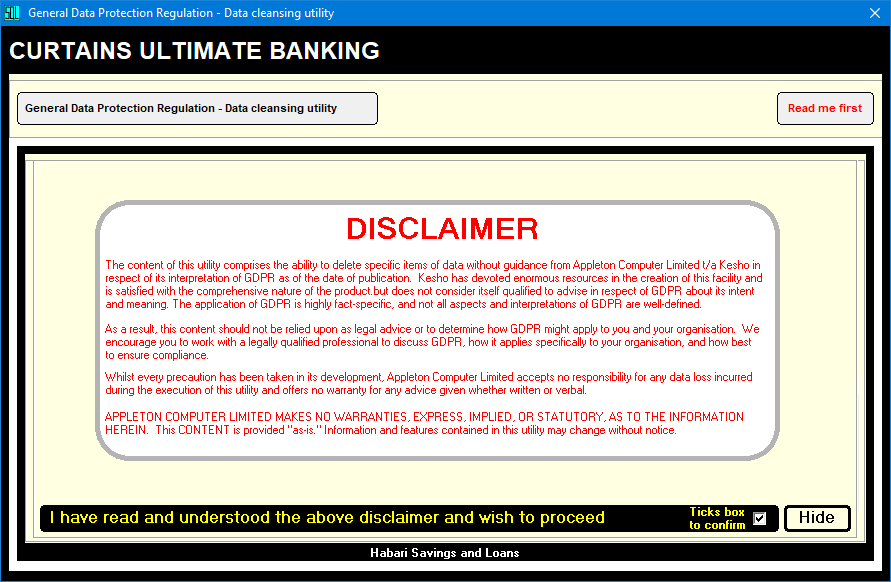 Once you confirm acceptance of the disclaimer you can click ‘Hide’ to proceed ……………….
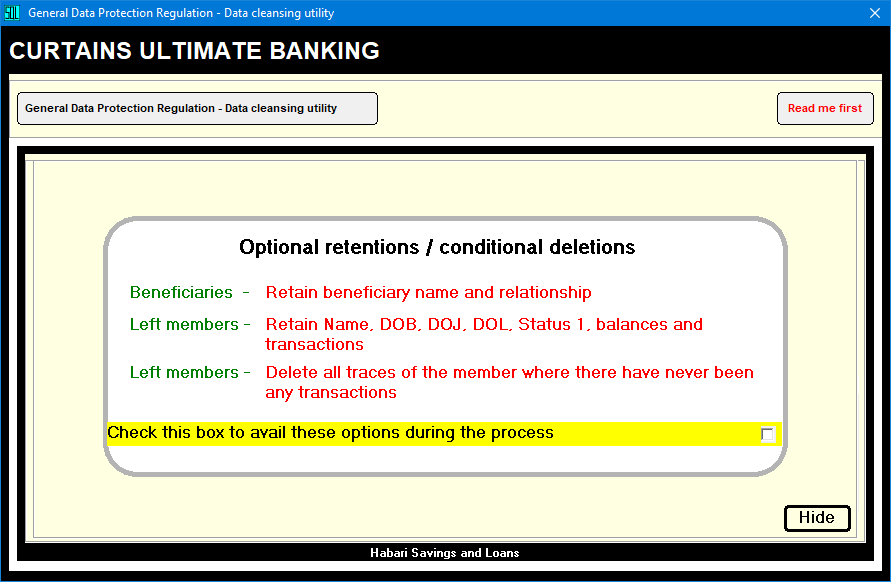 Certain items may be retained for future reference under GDPR (as illustrated above) ….
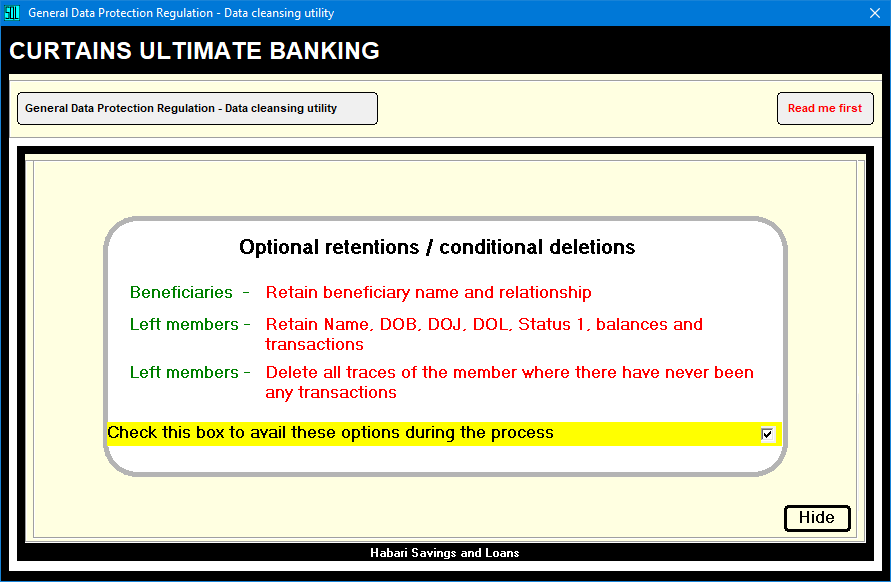 Checking this box will allow you to retain the specific items allowable under GDPR …………
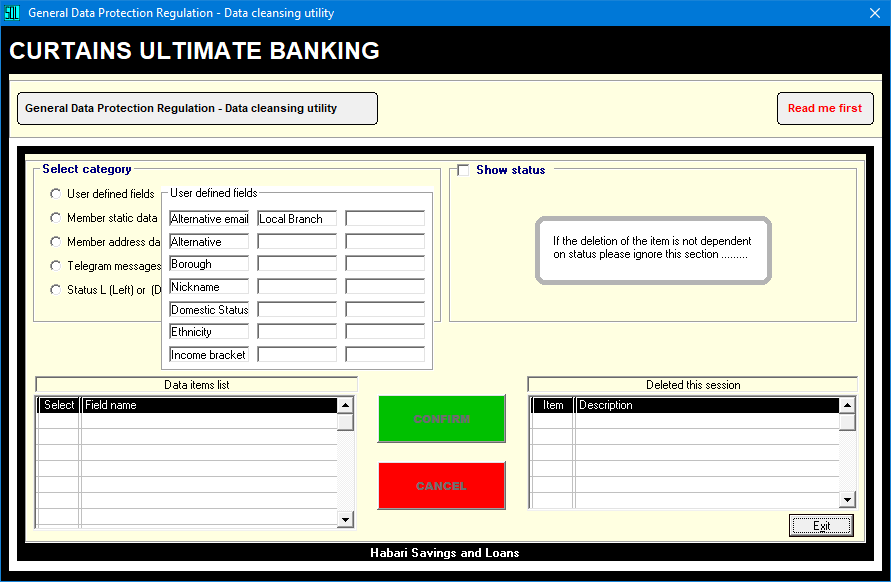 Hover over option buttons to view which fields can potentially be automatically erased ….
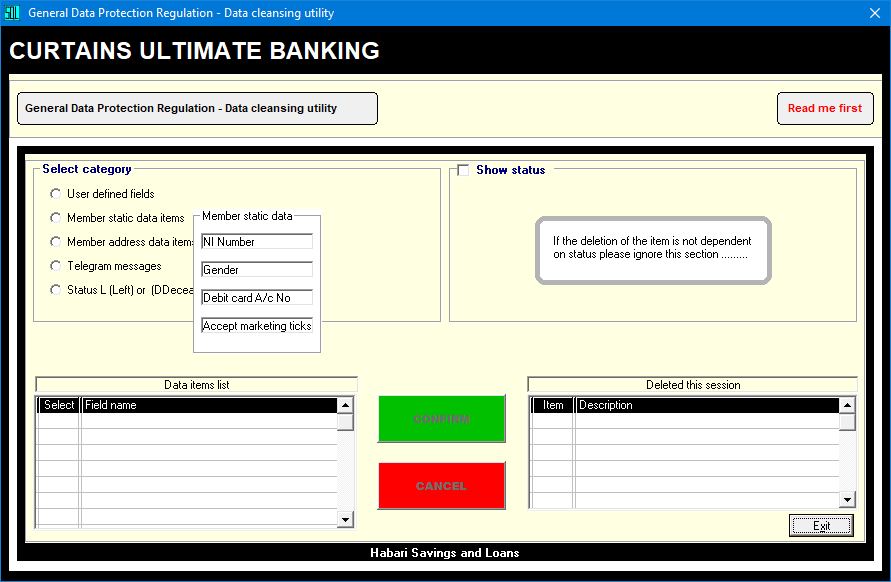 Hover over option buttons to view which fields can potentially be automatically erased ….
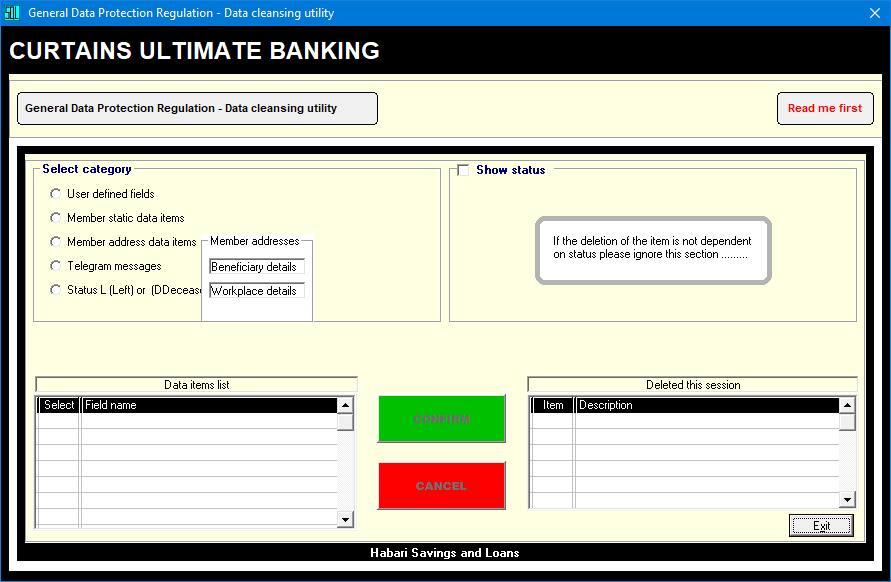 Hover over option buttons to view which fields can potentially be automatically erased ….
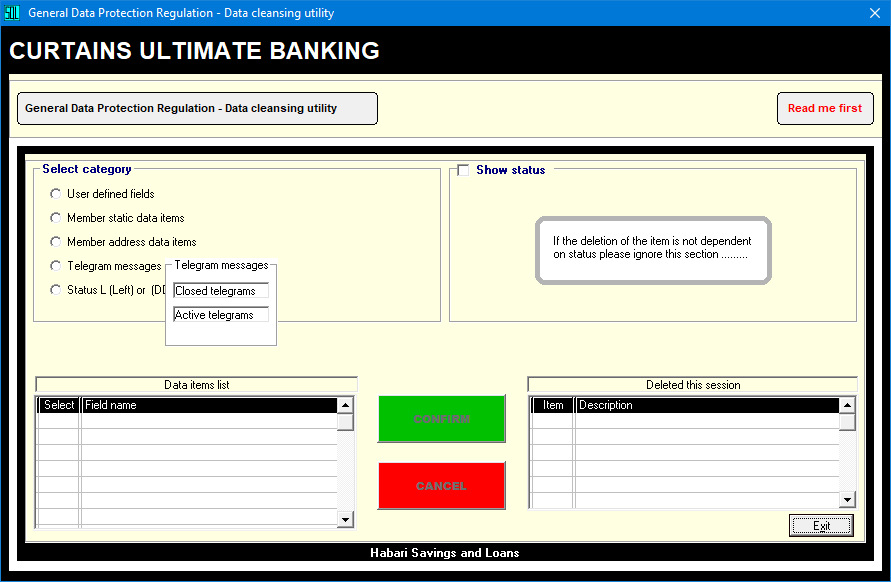 Hover over option buttons to view which fields can potentially be automatically erased ….
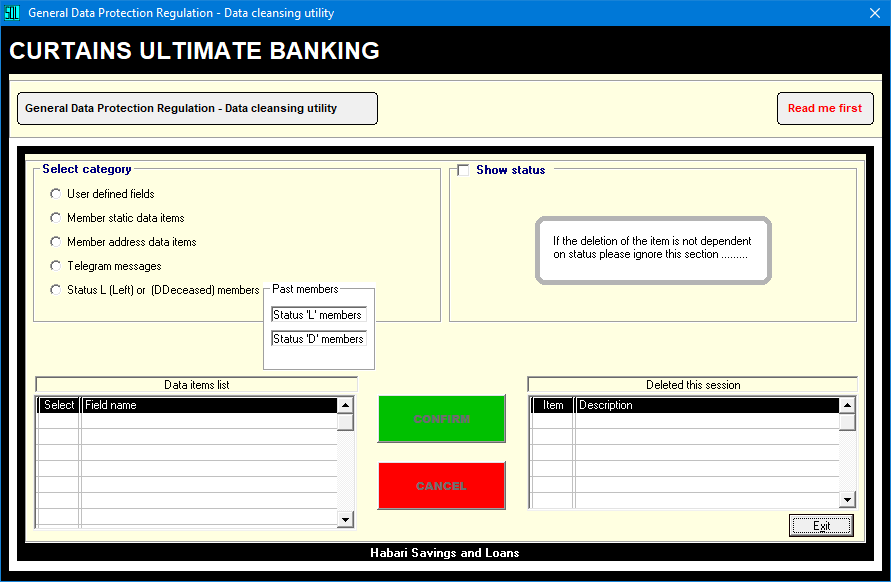 Hover over option buttons to view which fields can potentially be automatically erased ….
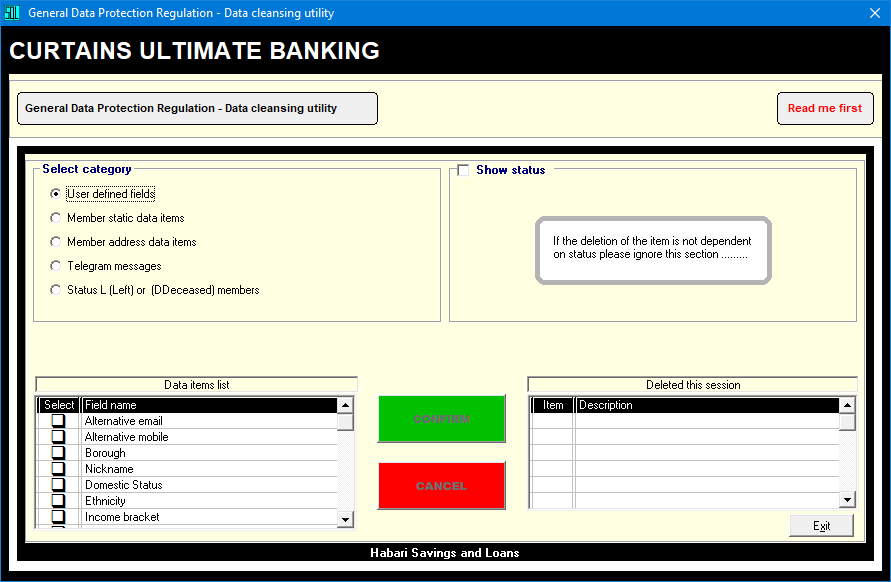 Click the appropriate option button to populate the data items listed on the left grid………
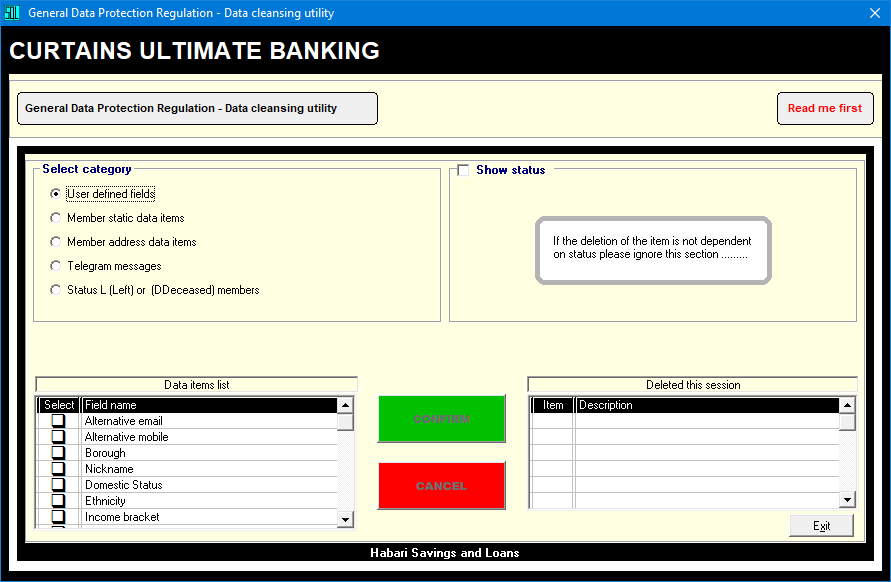 Select the item you wish to automatically delete by clicking the appropriate check box.….
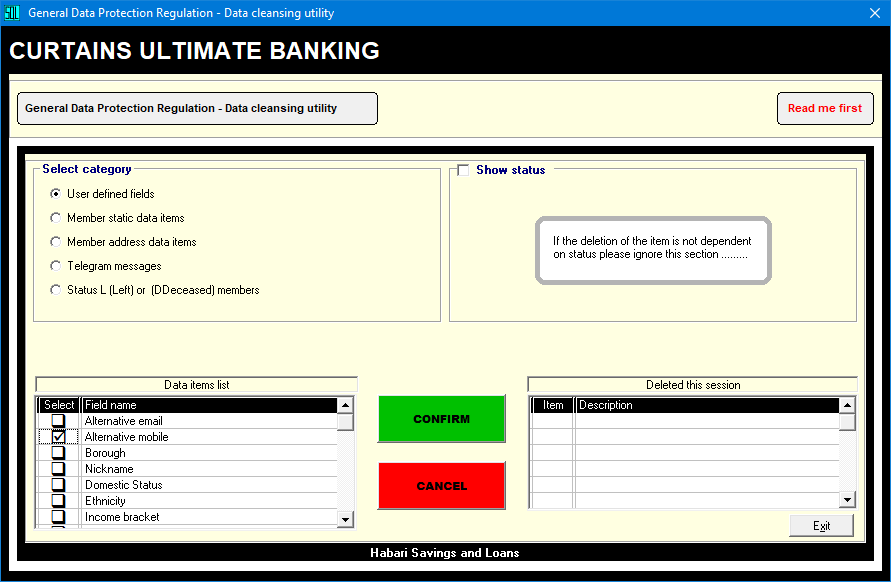 You will notice that the command buttons ‘Confirm’ and ‘Cancel’ become enabled here….
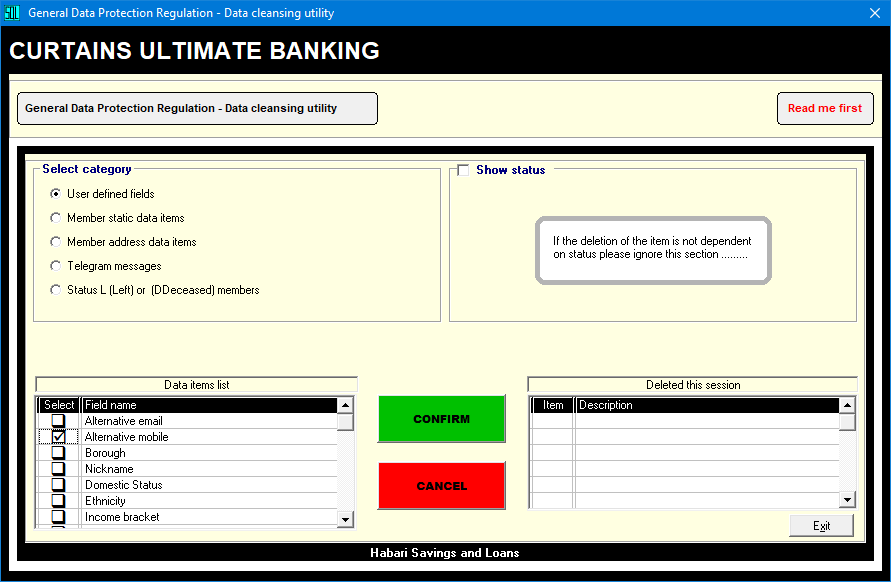 If the required deletions apply to specific status codes , click here to reveal the keyboard..
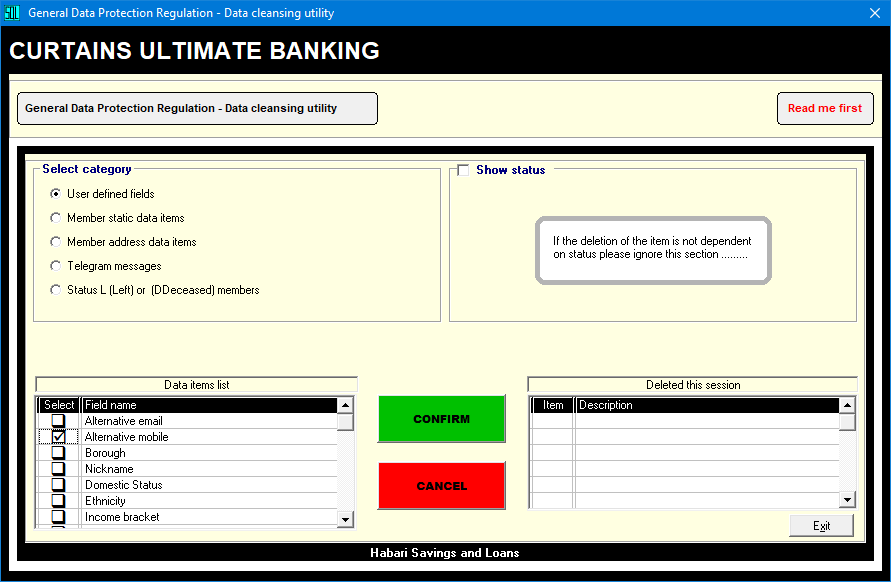 ONLY click this checkbox if you wish to select specific status codes to affect the deletion..
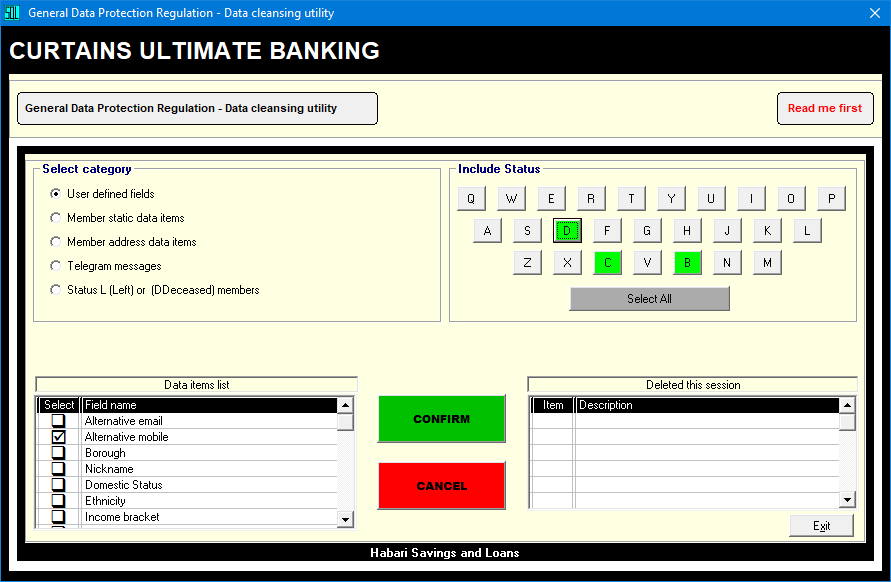 In this example we only want to delete UDF2 for members with status ‘B, ‘C’ or ‘D’ ………..
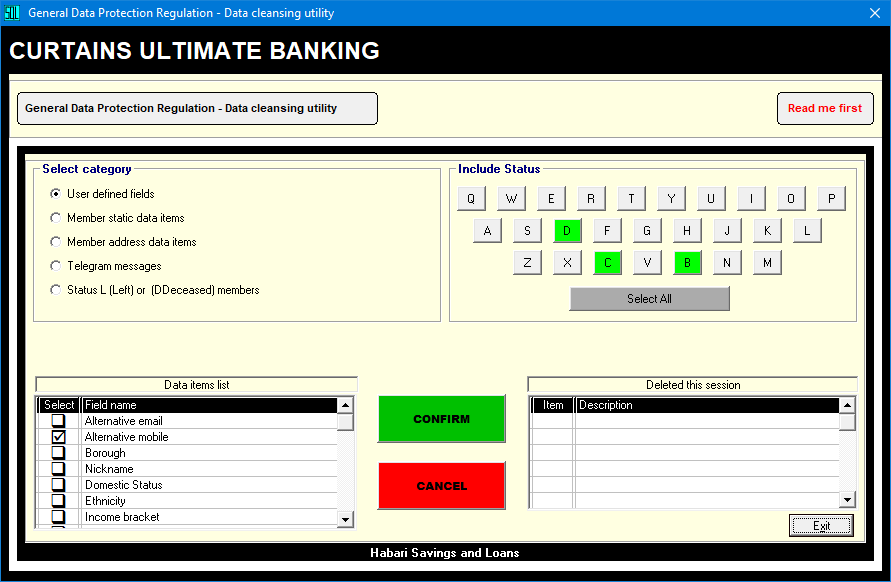 On clicking ‘Confirm’, don’t worry, you’ll still have an opportunity revert to Cancel  later…
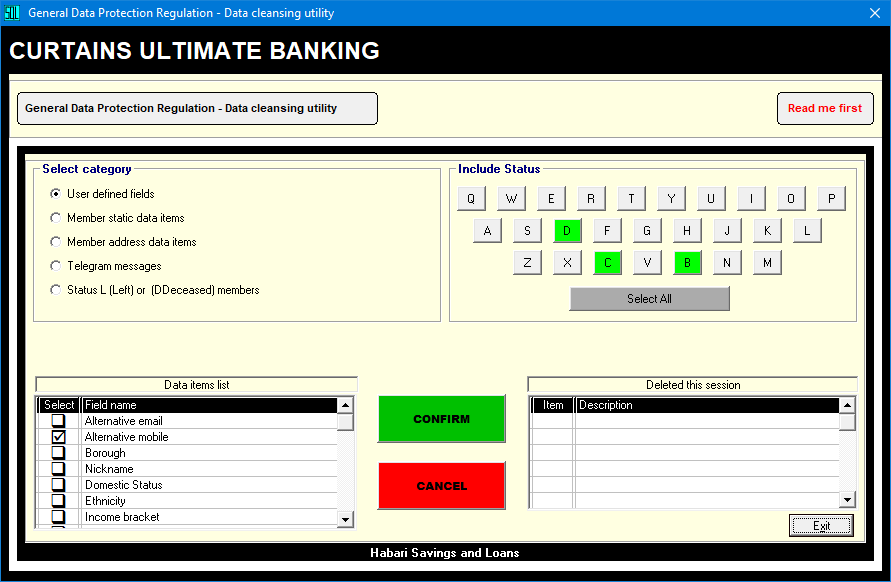 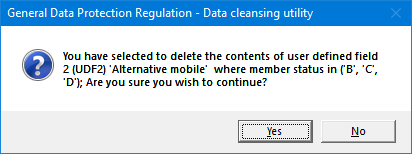 The first opportunity to CANCEL comes in the shape of a messge box (as shown above)…
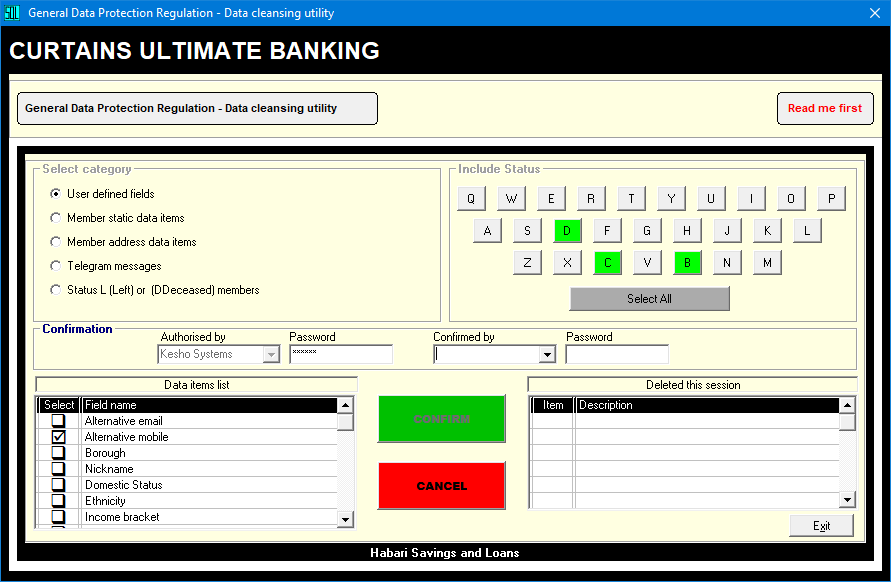 You must then ask a colleague with top priority level to further authorise the decision…….
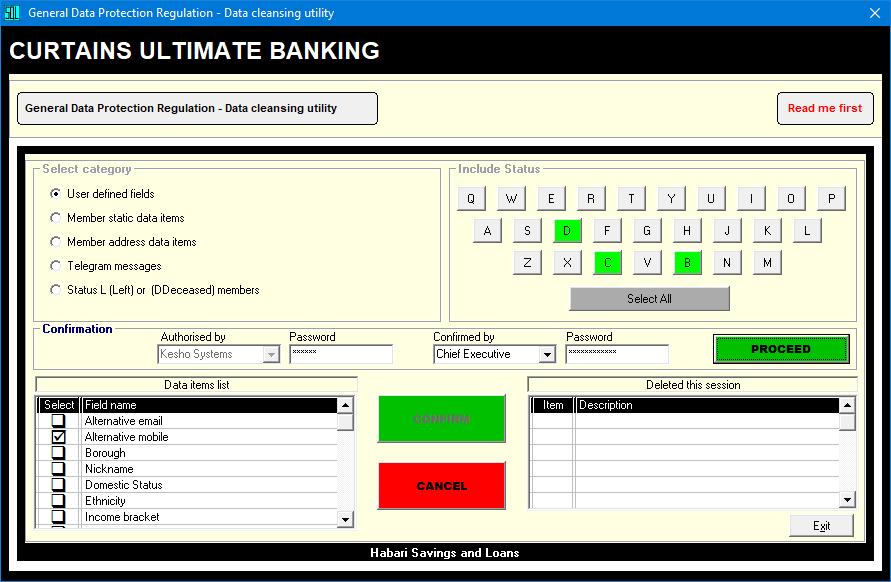 On successful entry of a top priority password, the ‘Proceed’ button will become visible…
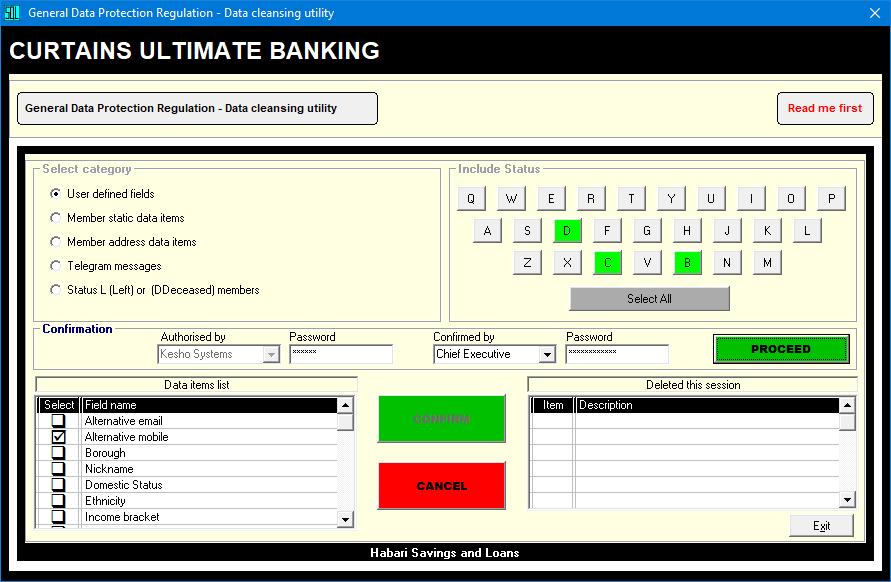 On successful entry of a top priority password, the ‘Proceed’ button will become visible…
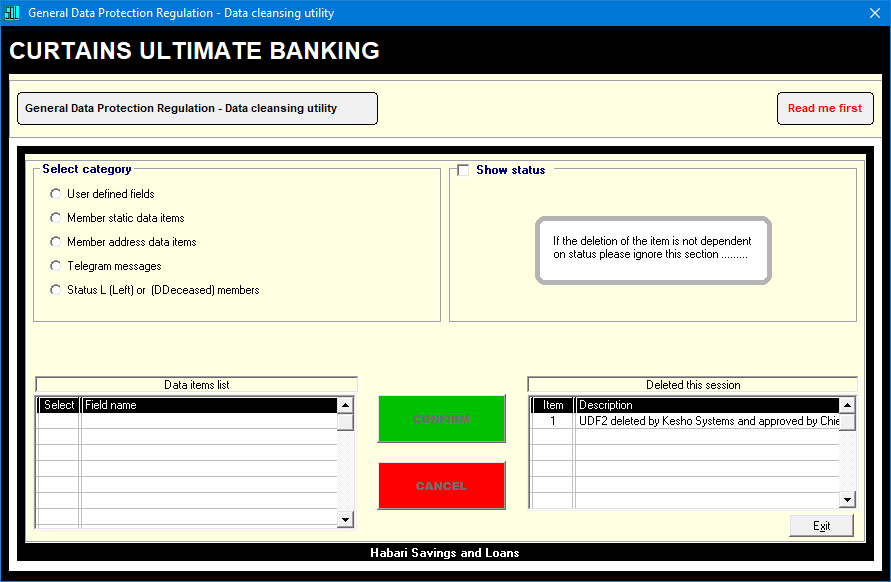 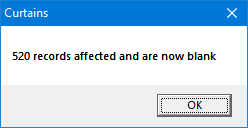 Where possible a message box, similar to that shown above, will confirm the success …
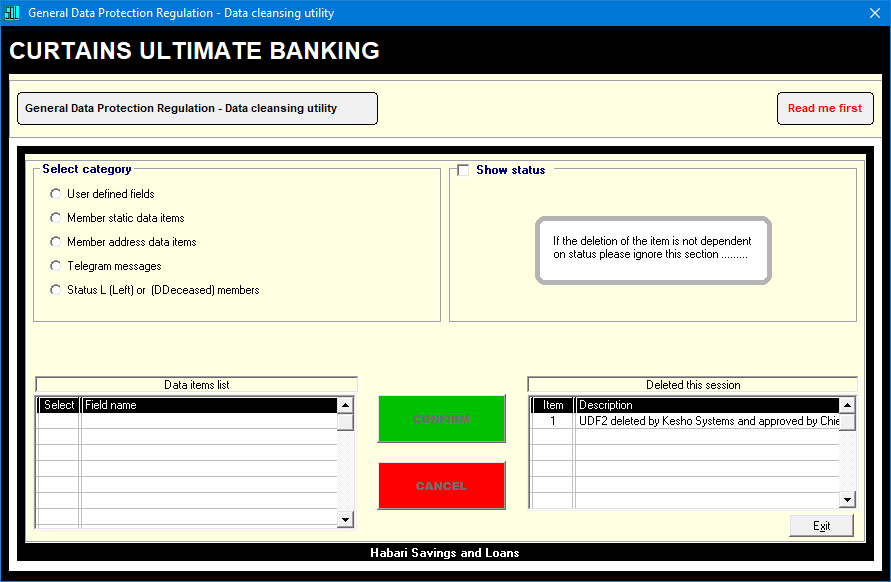 The selection you chose is deleted and a record appears in the session history grid ………..
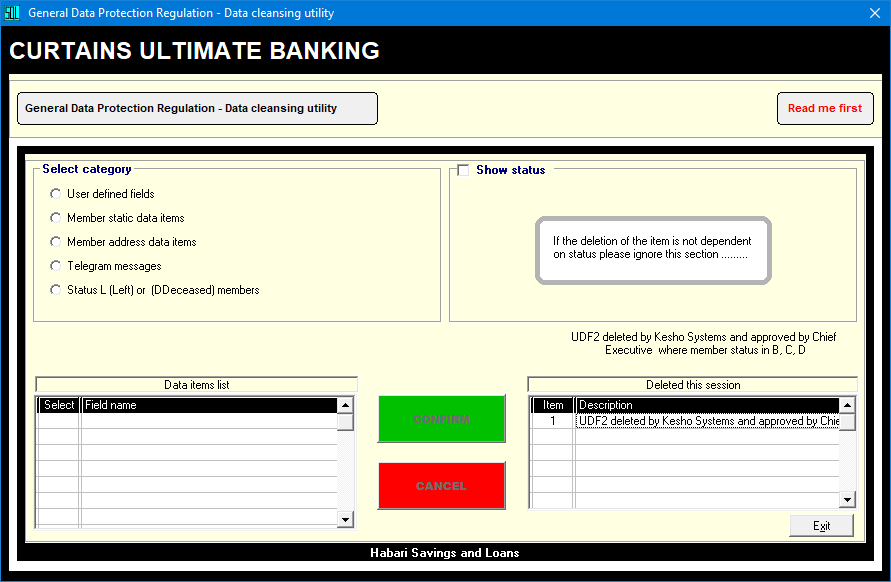 To view full description, simply click on the appropriate row on the grid as illustrated ……
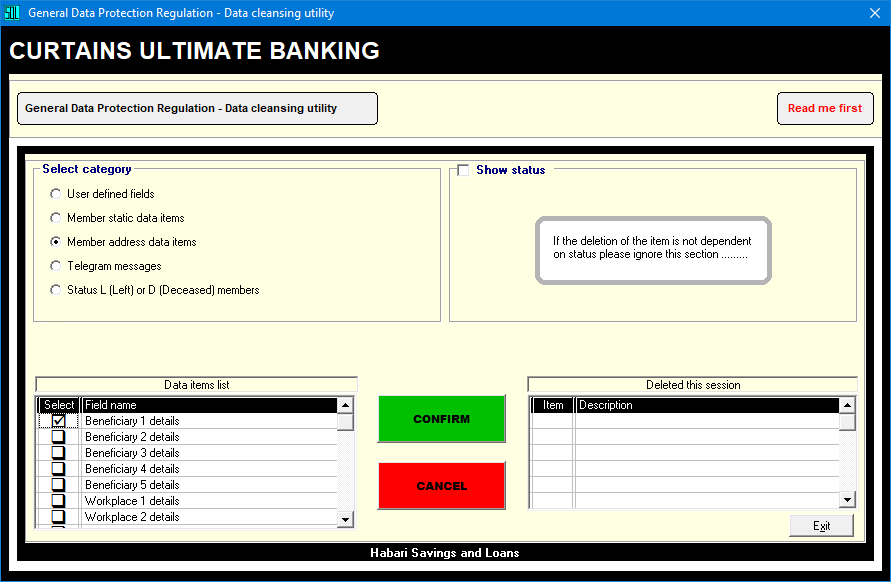 If you have selected one of the items with ‘optional’ retention of specific details then……
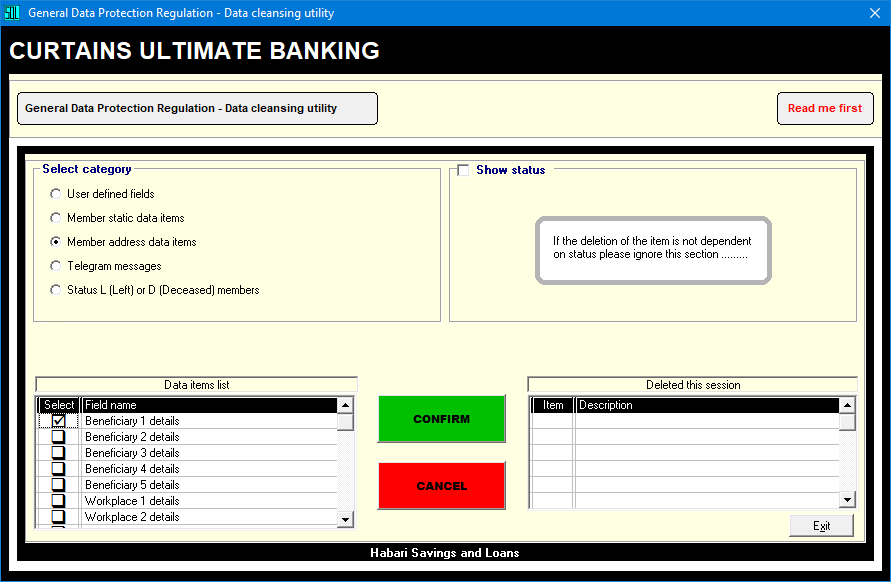 In this example ‘Beneficiary 1’ is selected, whereupon selected details may be retained…
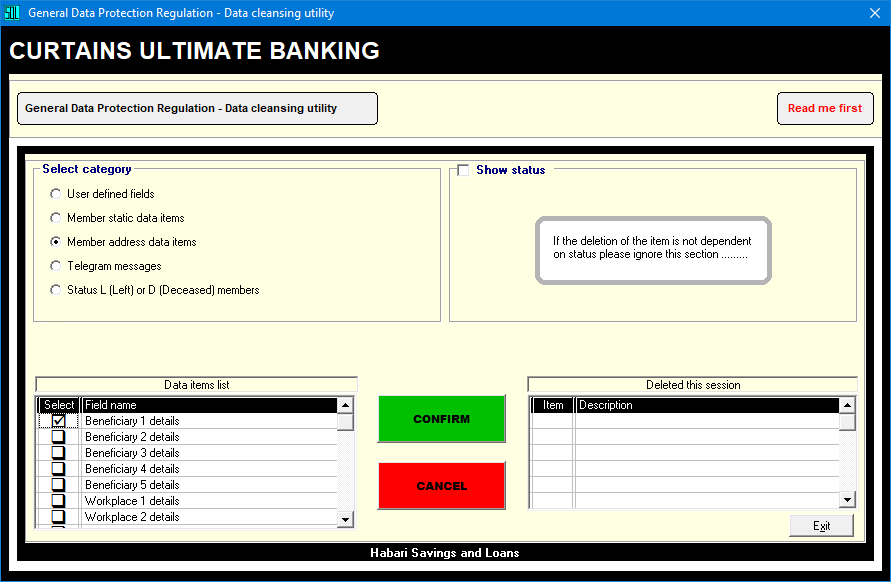 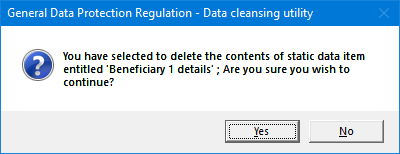 You must confirm that you wish to carry out a utility function on Beneficiary 1 details……
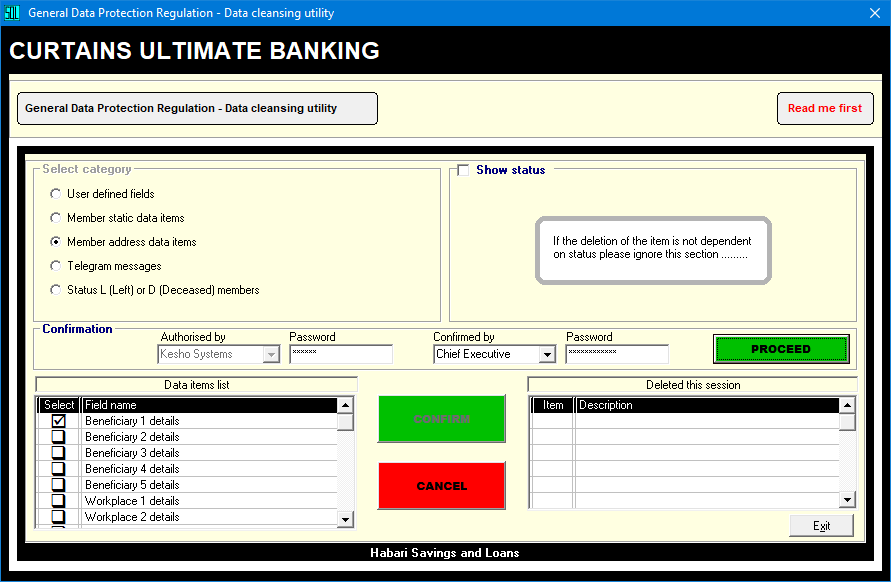 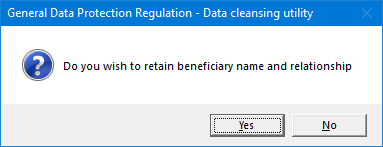 It is at this point that you must select whether or not you wish to retain some details……
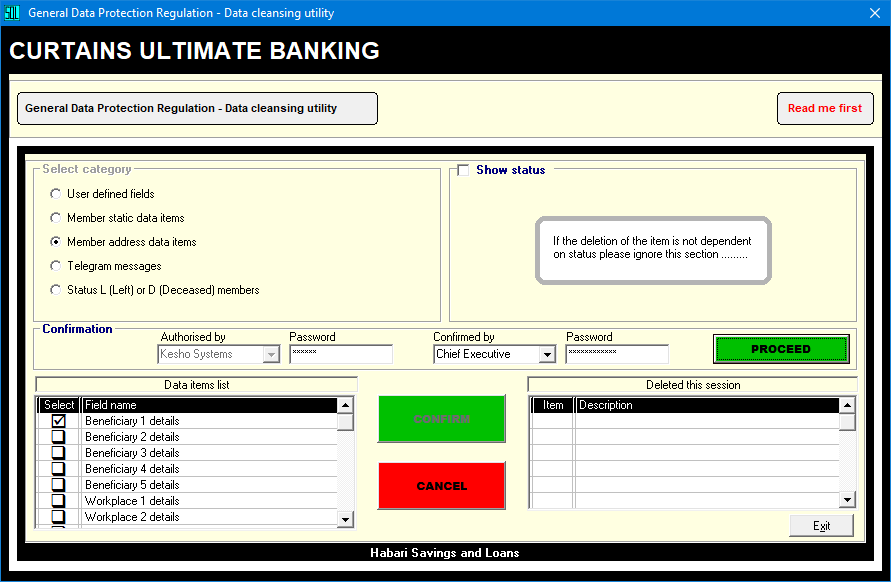 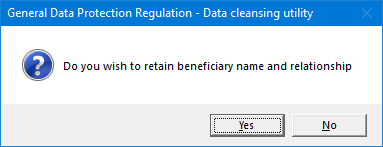 If you have selected one of the items with ‘optional’ retention of specific details then……
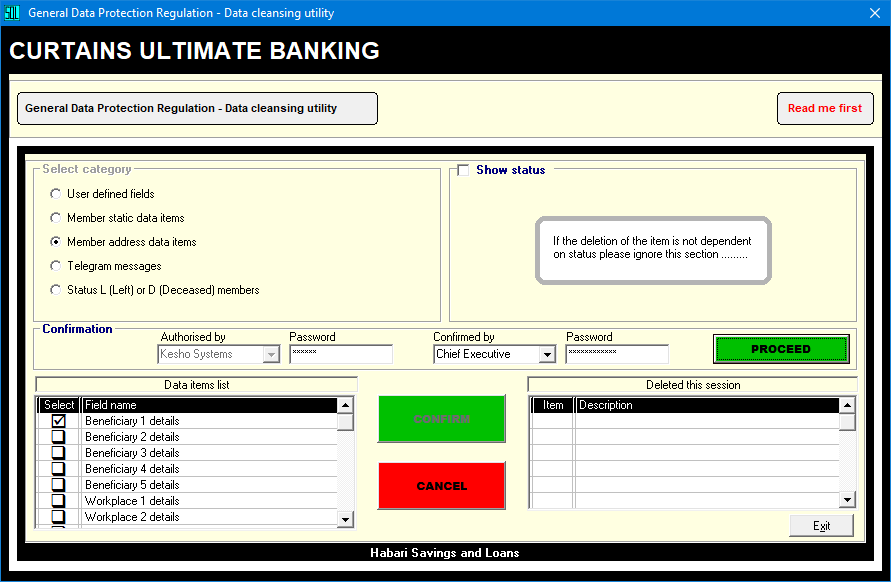 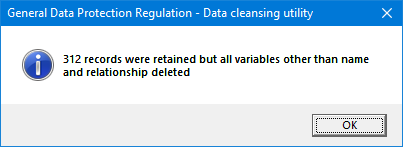 A message box explaining the action taken during this utility function appears as shown…
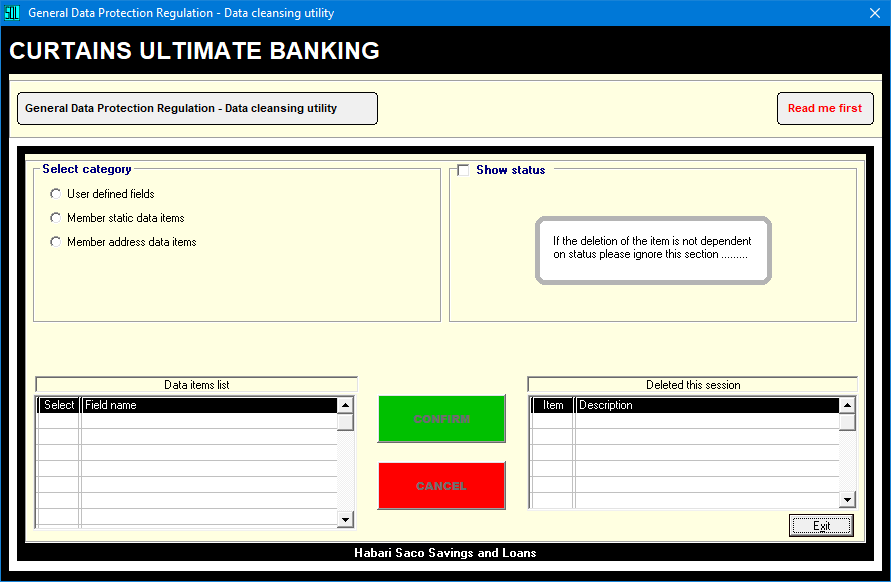 .